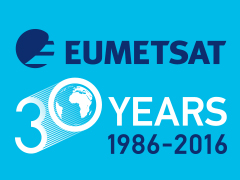 Group for Earth Observation Presentation
Nicholas Coyne
Dissemination Team
Working at EUMETSAT since 1998 in the dissemination   team 
The Operations Dissemination team consists of 8 people
 At the start of EUMETCast there where just 3 
 Supported by additional maintenance personnel 
 Supported by User Service
[Speaker Notes: Knew everyone in EUMETSAT at the beginning. Very small Operations team]
Presentation Contents
Brief History of EUMETCast
 EUMETCast Operations
 Future 
 Sentinel 3

Ca. 30 minutes
[Speaker Notes: This is an outline of what I intend to present 44 slides. Not numbered. No chance to sleep]
EUMETCast Origins
First used in 2002 in support of EARS
 256 kb/s
 MTP rapid scanning 
 Used for MSG due to MSG1 transponder failure. 
 Bandwidth increased to 2 Mb/s
[Speaker Notes: Beginning of EUMETCast]
EUMETCast MSG Initial operations
Engineers had to make manual configuration using vi editor 
 Some automation scripts developed due to the exact change order
 Rollout of EUMETCast Administration Tool (EAT)V1 2003 along with the operational start of MSG dissemination
 Management of users and service directories
 Controlled the change order constraints
 Activities still performed as engineering tasks
[Speaker Notes: Initial EUMETCast operations were very tricky. One syntax error and everything stopped working. EAT was developed to resolve these issues]
EUMETCast EAT Evolution
Service directory configuration
 Service directory priority
 Service directory channel assignment 
 Some Channel configuration
 Min bandwidth
 Max bandwidth

To list a few
Control of Users
EAT Updated to allow User Service to directly manage the user configuration (Version 3 2009)
No longer needed an engineer to perform the changes
Allowed different user groups access to the database. Their permissions could be tailored to allow control of different aspects
It also allowed external partners user control
[Speaker Notes: Retim. Guest. Removed a large work load from the engineers. Today the User Service team add the new users and edit the existing users settings taken from the EOP. The dissemaintion analyst makes these changes active.]
Latest Version of EAT V5 (November 2015)
Allows management of multiple services, e.g. basic, high volume and terrestrial services
Controls the regular expressions for product routing

In house  java development
Better visibility of dissemination configuration 
Easier to change product routing to different channels and service directories
Less software to maintain
[Speaker Notes: Version 5 will greatly improve our control and visibility of the dissemination configuration. Developed in house.]
Latest Version of EAT V5
User interface for EAT version 5 showing Basic, High Volume and Terrestrial
[Speaker Notes: A separate area for each service]
EAT Service Directories
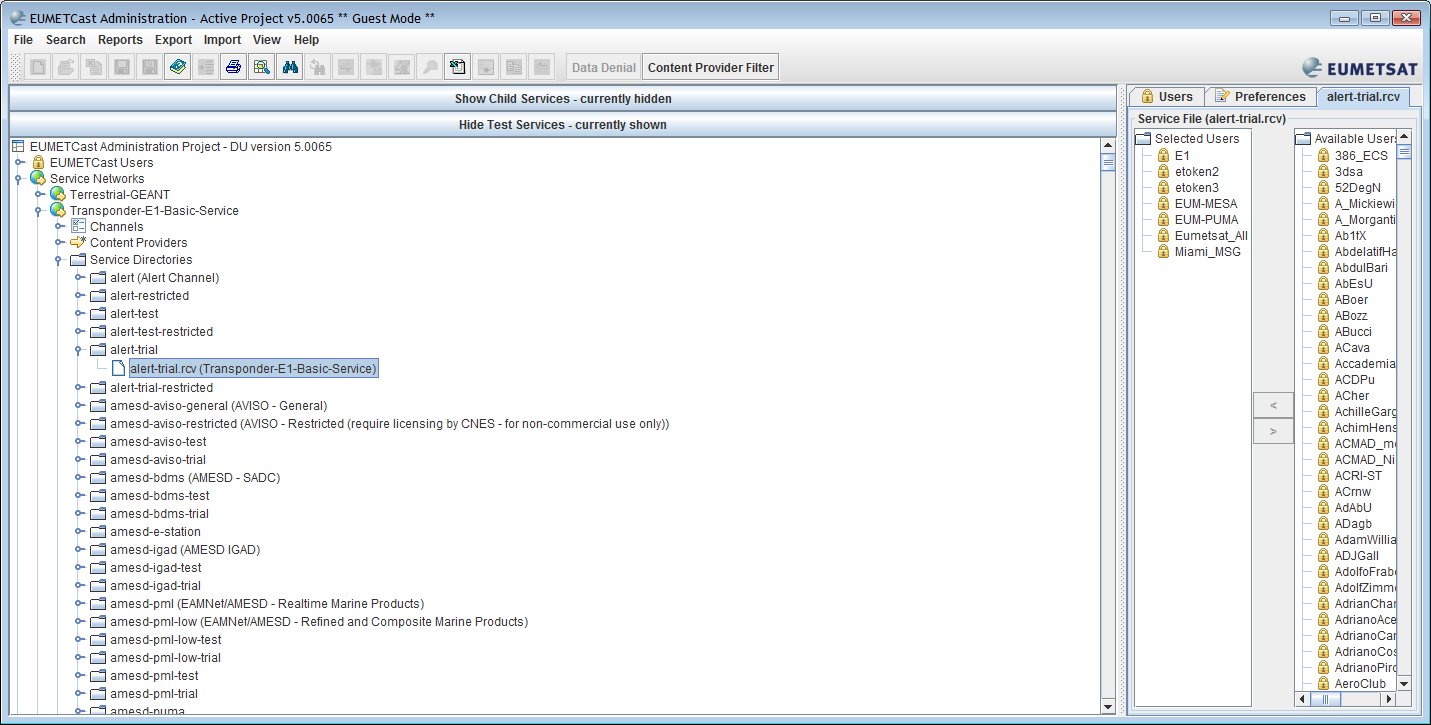 [Speaker Notes: Shows how users are assigned to service directories]
EAT Channel Selection
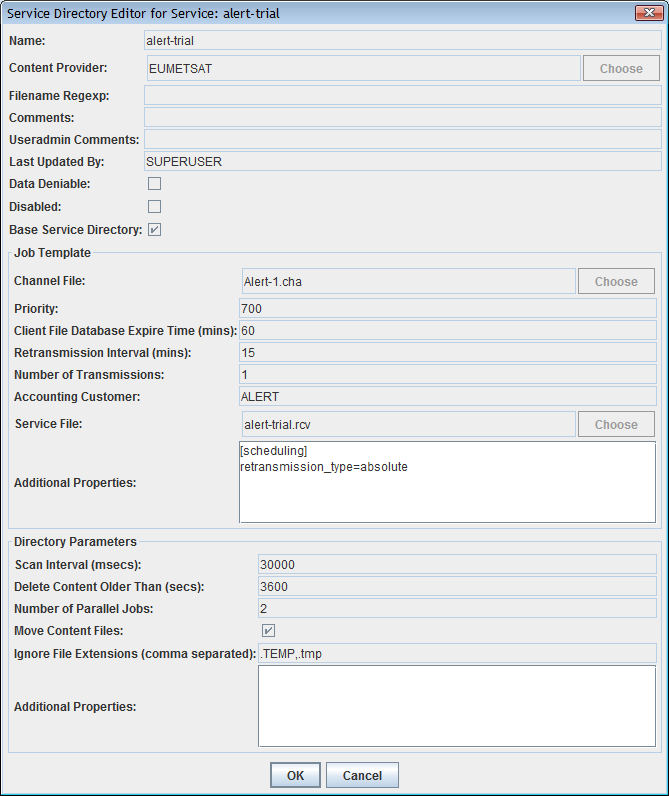 [Speaker Notes: Shows the parameters that are configurable from EAT for the channels]
EUMETCast operations monitoring
Event driven near-real time monitoring
Utilises the receive logs from the stations
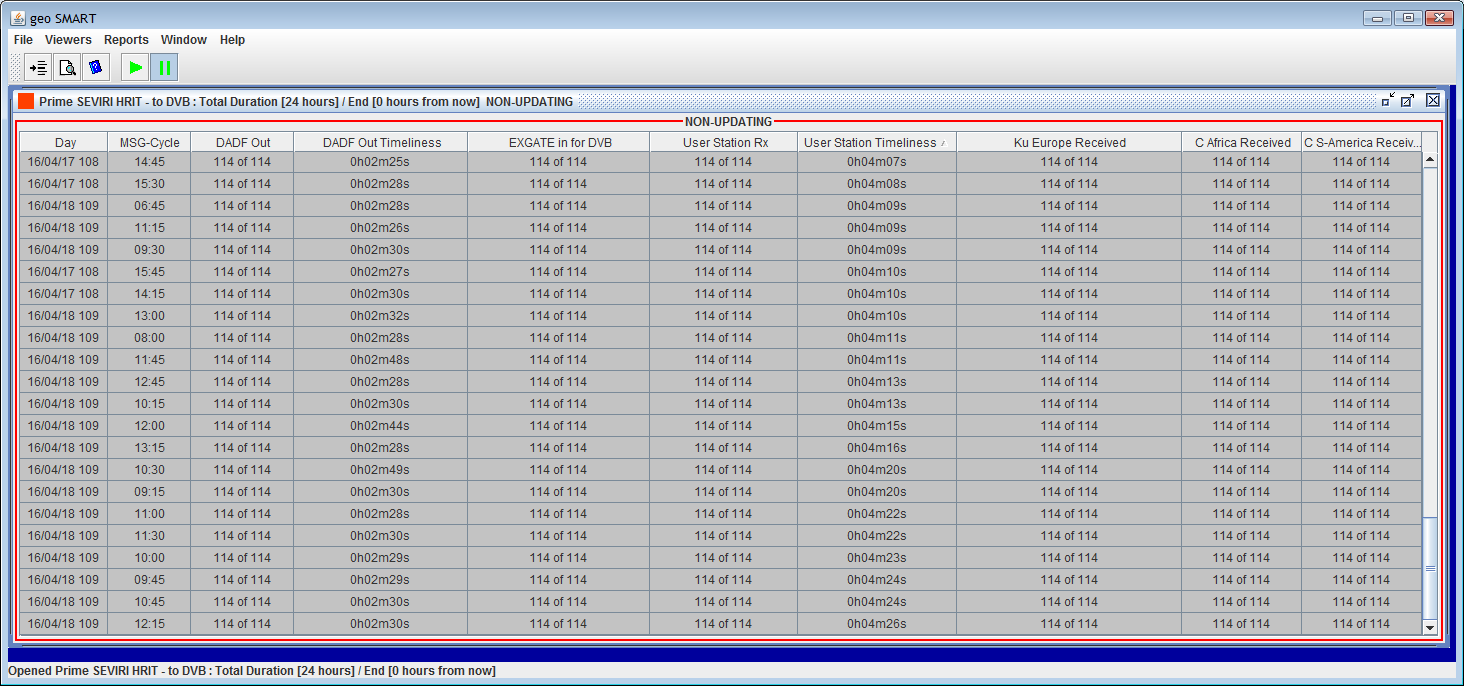 SMART  - Service Monitoring and Reporting Tool
[Speaker Notes: SMART. Our main dissemination monitoring tool. We also have some check event agents. All the data that provides this information comes from our GEMS (Generic Event Monitoring System) We build lists of expected products and feed the messages from GEMS into these expectations. Any that are not met turn RED]
EUMETCast principles – Satellite
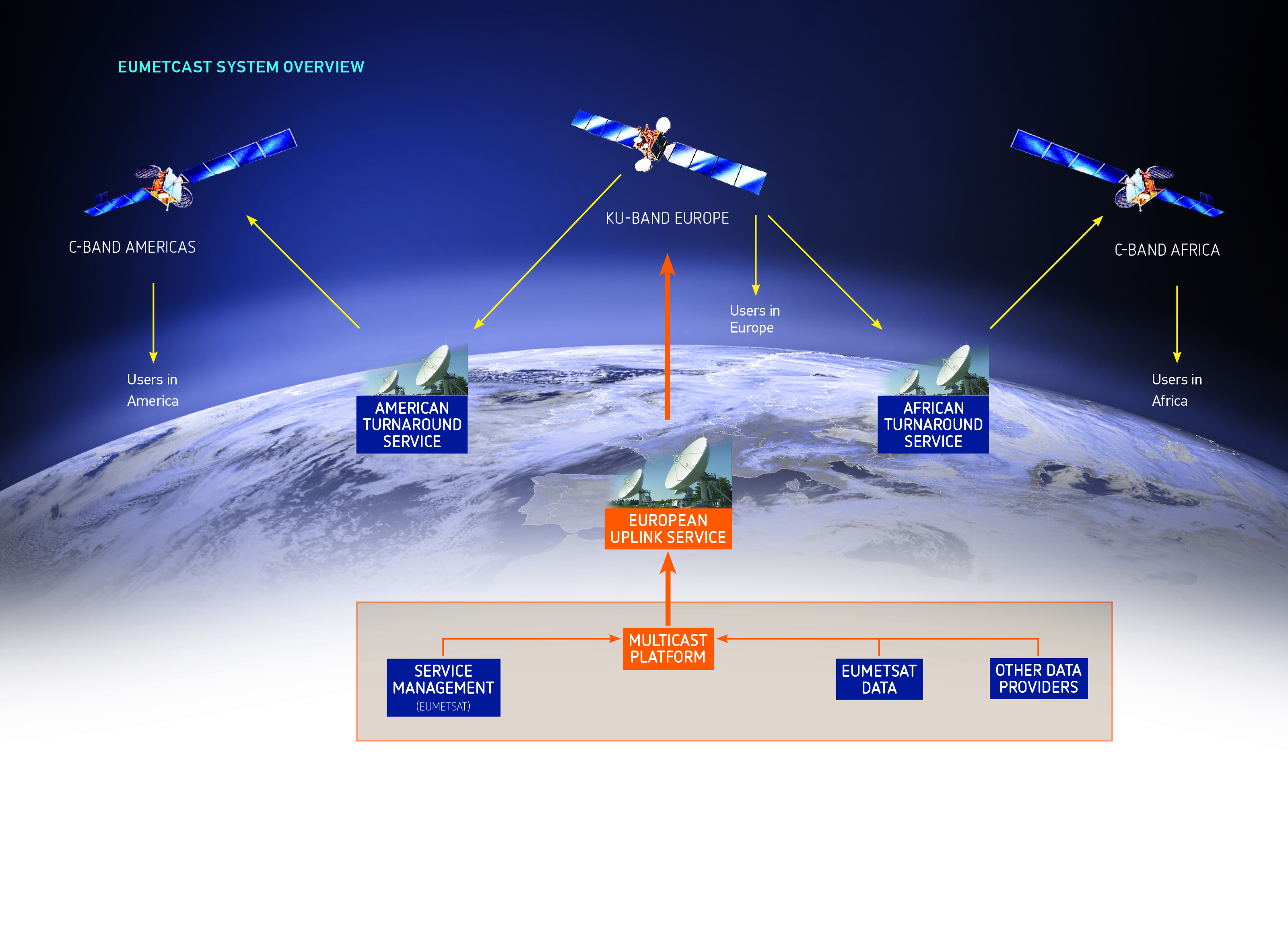 C-Band AMERICAS will stop by the end of 2016
Overview - footprints
EUMETCast Europe
Eutelsat 10A
Ku-band
Position: 10° East
Launched: 2009
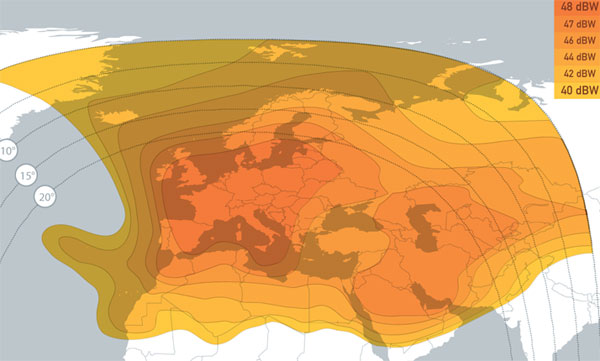 Overview - footprints
EUMETCast Africa
Eutelsat 5 West A (was AB-3)
C-band
Position: 5° West
Launched: 07/02
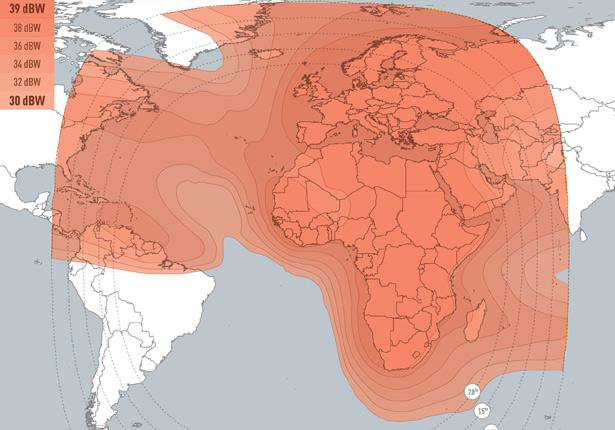 Overview - footprints
EUMETCast Americas
SES-6
C-band
Position: 40.5° West
Launched: 03/06/13
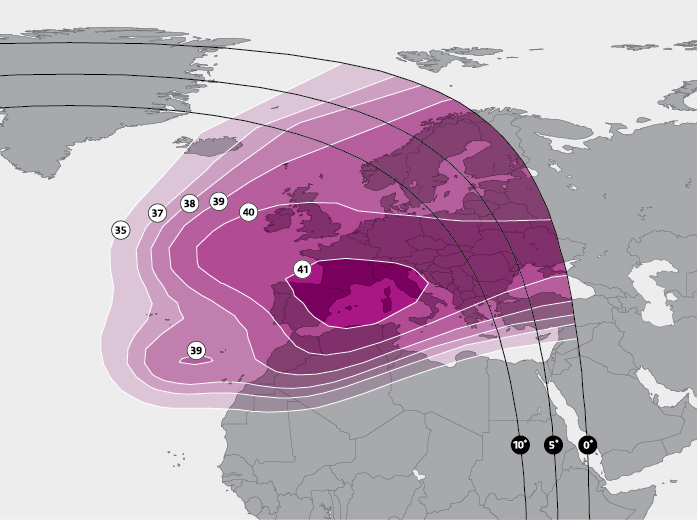 [Speaker Notes: Service will stop end of this year]
EUMETCast Terrestrial
Network
High speed network for high volume data exchange
Scalability by overprovision of bandwidth
GEANT = backbone, funded by EU
No SLA

Access
Only “research” users, eligible organisations, etc. having access to NREN
EUMETCast principles – and Terrestrial
EUMETCast Terrestrial
Overview of EUMETCast Terrestrial Demonstration Service
EUMETCast Terrestrial Demonstration service disseminates near real time environmental data based upon a multicast client/server system with the server side implemented at EUMETSAT and the client side in geographical dispersed locations. This is at current only a best-effort service with an intentional limited number of users.
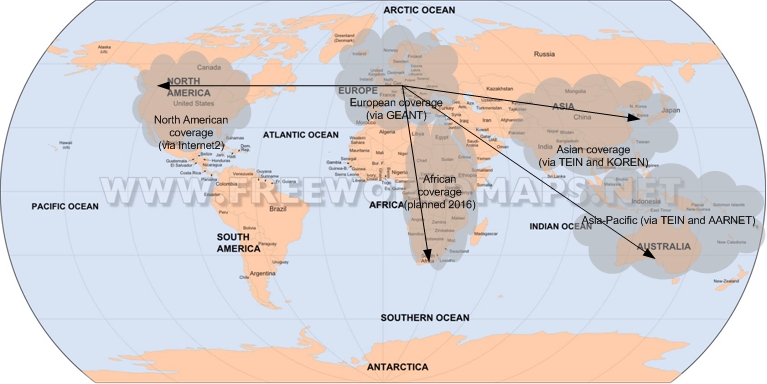 19
[Speaker Notes: access restrictions for users to GEANT/NRENs. 5 main areas so far]
EUMETCast design
Generic server/client file transfer system in “Push” mode;
From one server to (unlimited number of) many clients;
COTS “Tellicast” software using protocol based on IP multicast;
Use of commercial telecommunication satellites;
Use of multicast capable terrestrial network;
Robustness through forward error correction and retransmission, with and without return link;
High bandwidth efficiency;
Built for high availability systems;
Highly secure due to built in encryption
EUMETCast service control
At server side
Full bandwidth control and guaranteed timeliness of files;
Service directories allow access unlimited number of users at the desired granularity;
Data protection through encryption and physical (EKU) access control;
At client side
Allowing use of off-the shelf, commercial, inexpensive equipment at client side;
Data access via username, password and hardware key unit;
Customisation options;
WEB interface for monitoring;
[Speaker Notes: Granularity = service directory]
EUMETCast security
Before transmission each data file is virus-checked (configurable per service);
The distribution systems can encrypt user data “on the fly” during transmission. Encryption can be switched on and off on a “per channel” basis.

Encryption is a 2 level process:
For every transmission a unique symmetric data key is used for the data encryption (256 bit data key, blowfish)
The data key is sent to each subscribed user as an "encrypted message" by using the private key information and the etoken of each users
The security concept has also been accepted by the European military users.
EUMETCast operations
EUMETCast routine monitoring and reporting;
End to end monitoring of remote stations;
Help desk;
Engineering and Training support;
Evolutive Maintenance, technical advise & support;
Multicast Platform - Configuration
Channels
Announcement Channel 
One dedicated channel per service, Basic, High Volume, Terrestrial
Must be received by every user
Contains announcement of jobs, keys, user access, time
Continuously available and can be used for monitoring service connectivity (TSL announcement channel alarms)
Multicast Platform - Configuration
Basic Service Channels 
Data Channels
15 EUMETSAT Data Channels
21 EPS Channels
2 NPP Channels
7 Information Channels (Messages, training, WWW pages)
1 Alert Channel
2 Disaster Channels
4 SAF Channels
12 External Data Channels
30 RETIM Channels
[Speaker Notes: check]
Multicast Platform - Configuration
High Volume Service Channels 
Data Channels
6 Copernicus S3 Channels
[Speaker Notes: check]
Multicast Platform - Configuration
Terrestrial Service Channels 
Data Channels
7 Meteosat Channels
28 EPS Channels
2 NPP Channels
2 Other Satellites Channels
1 Regional Data Channel
6 Copernicus S3 Channels
1 SAF Channel
[Speaker Notes: Check an update]
Multicast Platform - Configuration
Service Directories
Finest granularity for user access and defines the channel, and priorities
All data providers send data to EUMETSAT via ftp/sftp. Files will be internally transferred to the Multicast Platform into the service directories
Access to data is granted by giving a Tellicast user account access to a specific service directory (not per EKU)
An EKU is programmed with a key (host_key_4) which has to match the key for the user so we can have multiple EKUs for the same user (containing the same key).
How it works (Multicast Platform)
Newtec software
dirmon
Polls each service directory at a configurable frequency
Groups files from same service dir together into transmission “jobs” 
One job file contains all the parameters for the transmission of the files in one service directory (channels, users, priorities, filenames, etc)
[Speaker Notes: Check if tc-expire is still used, now managed by EFTS]
How it works (Multicast Platform)
Newtec software
tc-cast-server 
Reads the transmission jobs and executes them
Sends files based on job parameters and channel parameters
Priorities and users (per service directory)
Bandwidth usage (individual channels, groups of channels and total usage)
Create an IP multicast stream on the dedicated network interface 
Uses the underlying MTPSO protocol
How it works (Multicast Platform)
Newtec software
tc-cast-server data protection
Announcement are sent twice
Configurable FEC for Data Channels (5%)
NAKs (negative acknowledge) at channel level, fast, no delay for file delivery (currently not used), requires unicast udp traffic from client to serverPlanned to be used for EUMETCast Satellite
Ack (positive acknowledgement) at job transmission (file) level, delayed retransmission of part or all of the job (currently not used) ), requires unicast udp traffic from client to server Planned to be used for EUMETCast Terrestrial
How it works (Multicast Platform)
In addition there is a Service Layer Retransmission
Based on received files feedback
Retransmission of files to receivers which lost those files
Planned to be used on EUMETCast Terrestrial
How it works (Multicast Platform)
Newtec software
Tellishape
Traffic shaping
Smoothes the outgoing multicast traffic
The Future
Sentinel 3A - data  dissemination starting in May 2016
 Meteosat 8  Indian Ocean Data Coverage - Parallel service starting September 2016.  Fuel till 2019. (L2002)
 Meteosat 7 De-orbiting February 2017  
 Sentinel 3B Planned Launch autumn 2017
 Metop C Planned Launch October 2018
 Meteosat 9. Fuel lifetime is expected to be extended until 2021. (L2005)
 Meteosat 10. Nominal fuel lifetime is until 2022. (L2012)
 Meteosat 11. In orbit storage until 2018.
 MTG and EPS-SG in 2021
[Speaker Notes: Metop A will carry on as long as possible. Products will be disseminated]
Evolution of EUMETCast – Data Rates
Out of date to be updated (KP)
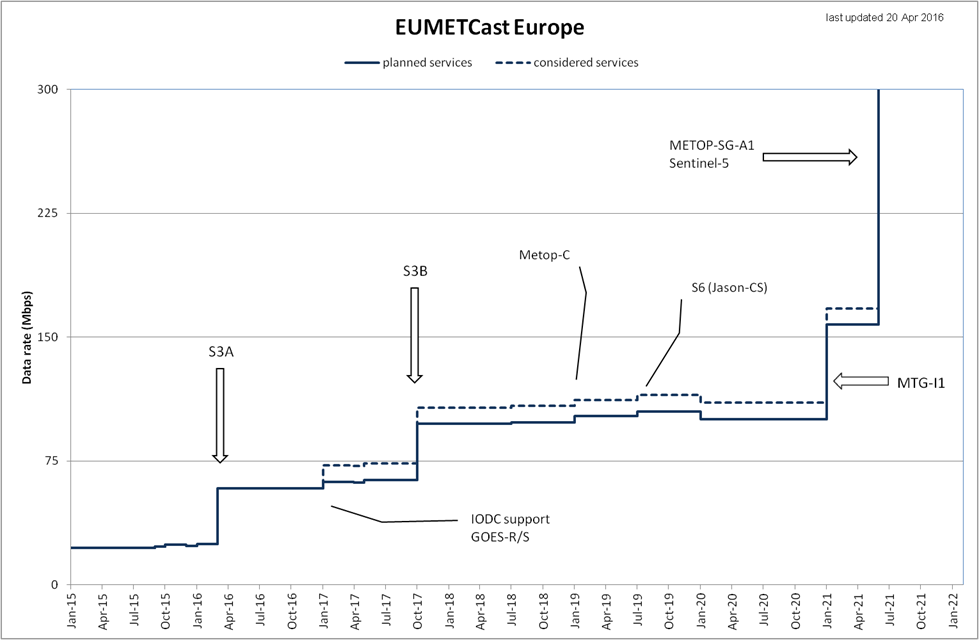 Data Access and Dissemination for Sentinel-3
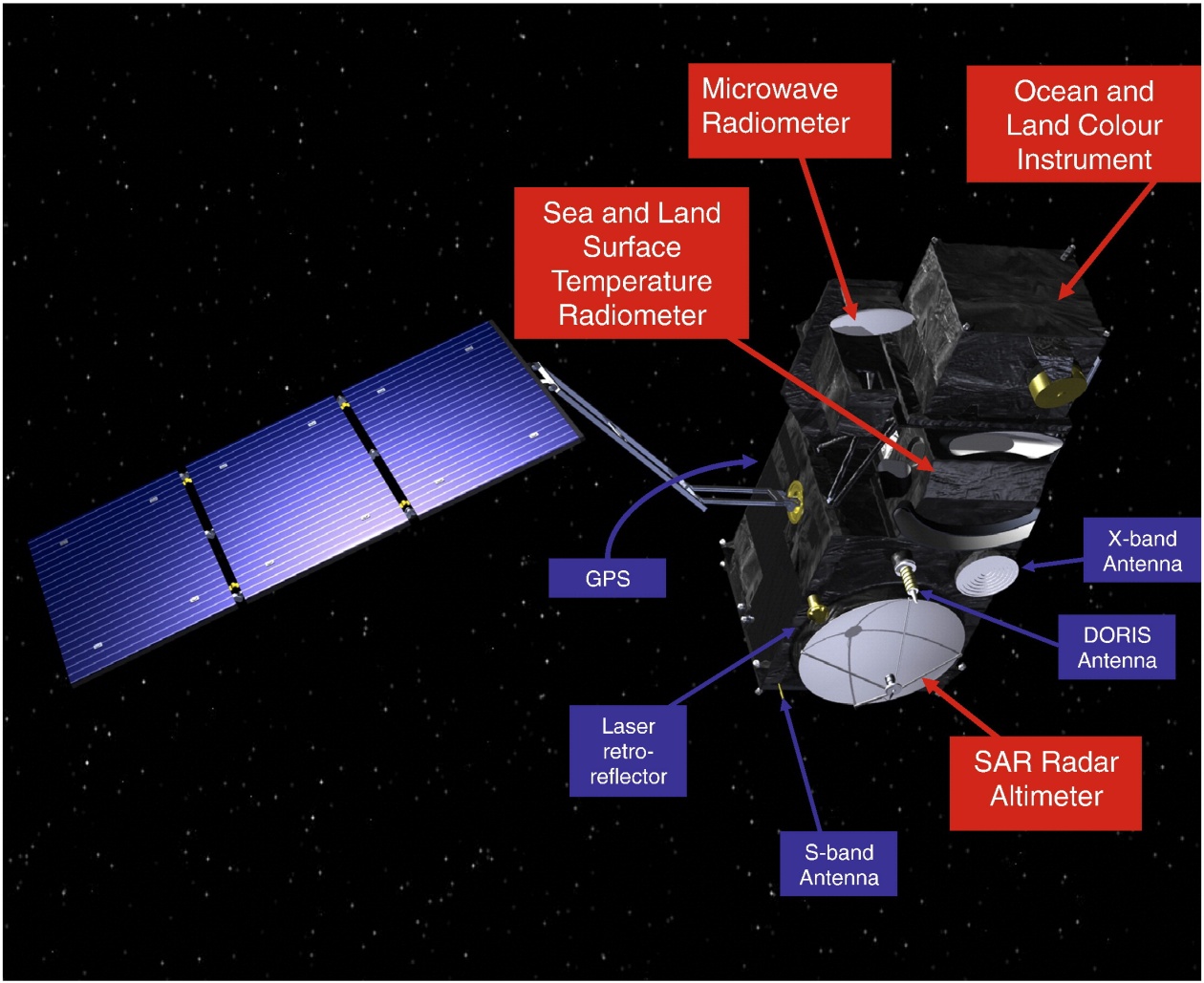 Data Access and Dissemination for Sentinel-3
EUMETCast 
Traditional method of disseminating NRT data in EUMETSAT. Can involve satellite and terrestrial methods
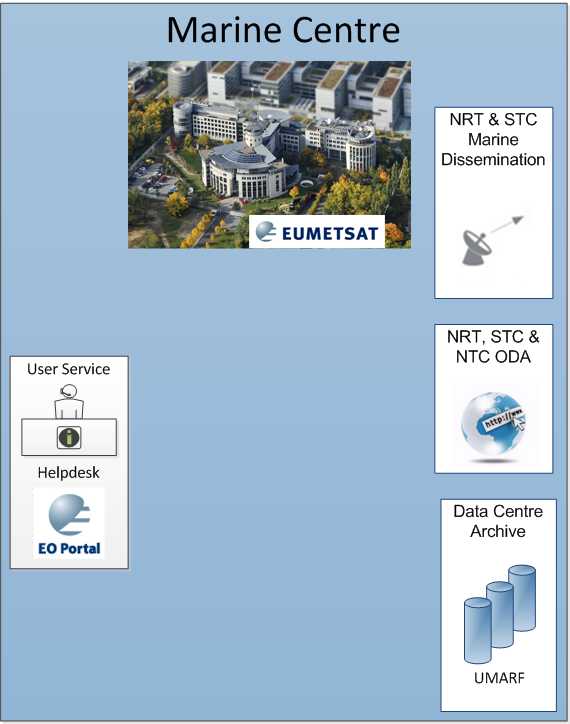 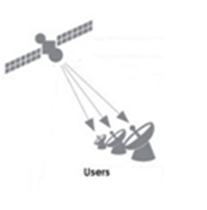 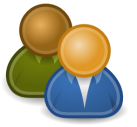 Online Data Access (ODA)
Rolling archive of 12 month of data supporting ftp/http access
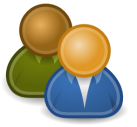 EUMETSAT Data Centre
 Complete historical archive of all EUMETSAT data including S-3 marine data
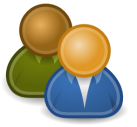 Sentinel 3A Data Rates
[Speaker Notes: It looks like actual data volumes will be smaller.]
EKU
TCP/IP stack
DVB
NIC
router
Tellicast
file
client
database
DVB
card
Key to symbols
Disk access
Multicast, UDP
Samba
Log events
server
logs
received data
processed data
FTP data transfer
File fragments
USB transfers
Data
Data processing
transfers
Data dispatch
L
-
band RF
Logfile processing
Data to external nodes
RAM or RAMdisk
NIC
Hard disk partition
Log messages
Log events transfer
Software process
Network/DVB card
Reception station
(with driver, software)
EUMETCast Reception Station architecture
EUMETCast Reception Station – operational use
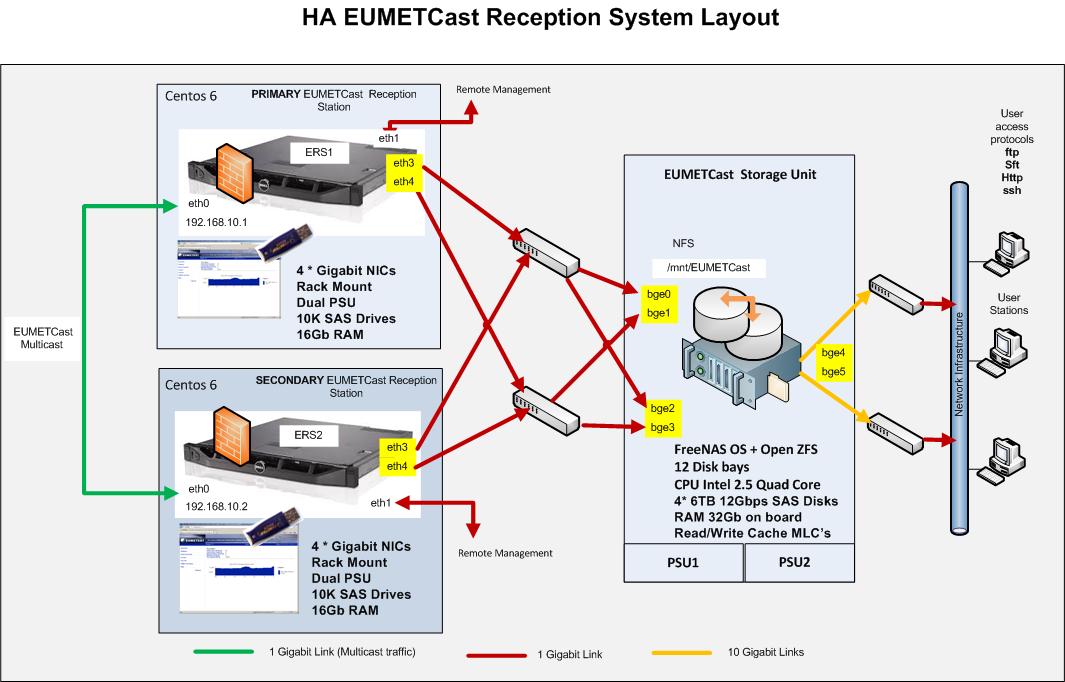 Reception Station Requirements
State of the art PC 
X86 64bit CPU
64bit operating system (Linux, Windows)
4 GB RAM or larger
1GB network interfaces (for DVB router and LAN)
USB 2.0 (for EKU)
EKU Software
EUMETCast (Tellicast) client Version 2.12.1 or higher
Tellicast future developments
2.14 is currently undergoing testing
Java applet replaced by javascript/SVG
Memory leak of completed job fixed
More information in log files in verbose mode
On line help has been improved
Other small fixes leading to increased stability

Windows XP will no longer be supported
[Speaker Notes: Scalable Vector Graphics
2.14 rollout autumn
Windows XP can not support the HVS (needs 64bit). No longer supported by Microsoft]
Reception capabilities
A properly designed reception PC is able to support all EUMETCast Services simultaneously
Stand alone reception stations are recommended (no virtual systems)
For operational use the station shall be in a redundant setup (see slide EUMETCast Stations for operational use)
More Information
Web site
http://www.eumetsat.int/website/home/Data/DataDelivery/EUMETCast/index.html
TD15: EUMETCast Technical Document
http://www.eumetsat.int/website/wcm/idc/idcplg?IdcService=GET_FILE&dDocName=PDF_TD15_EUMETCAST&RevisionSelectionMethod=LatestReleased&Rendition=Web
OICDs = Operational Interface Control doc, 
interaction between external partner and EUMETSAT
EO Portal
http://www.eumetsat.int/website/home/Data/DataDelivery/DataRegistration/index.html
Product Navigator: Browse products available for all dissemination means
http://navigator.eumetsat.int/